Gestão de Equipe,Comunicações e Liderança
Esta aula baseia-se no capítulo 14 do livro Introduction to Sustainable Infrastructure Engineering Design, de Edward S. Neumann, Elsevier, 2016)
A tradução para o português do cap. 14 está disponibilizada no STOA.
Objetivos
Compreender as quatros funções do gerenciamento.
Discutir conceitos de gerenciamento centralizado versus descentralizado.
Definir as teorias de motivação.
Discutir a distinção entre gerenciamento e liderança.
Compreender a importância da comunicação.
Identificar os elementos de um relatório de progresso.
Discutir desempenho com relação a equipes de estudantes.
Trabalhos em equipe
Uma oportunidade para iniciar o desenvolvimento das habilidades de gerenciamento
Gerenciamento é composto por quatro funções distintas – planejamento, organização, supervisão e controle
Papel de um gerente de projetos: assumir a responsabilidade sobre essas funções e garantir que sejam realizadas com sucesso
Gerenciar exige habilidades de comunicação e de liderança e a capacidade de organizar tarefas e pessoas
FUNÇÃO DE PLANEJAMENTO
Perguntas a serem respondidas:
“Quais são os objetivos ou metas do projeto?” 
 “Quais regras, procedimentos, etapas e métodos serão usados?”
As regras seguidas pelas equipes, no contexto de projetos de sala de aula, devem abranger a frequência dos encontros, expectativas de comparecimento, tempo para registro dos resultados, e outras regras, formais e informais, que determinam a condução do projeto
A meta final da equipe de projeto e da empresa é prover um serviço ou produto
Desenvolvimento do Work Breakdown Structure (WBS)
Uma das mais importantes funções do planejamento é dividir o projeto em tarefas menores, mais gerenciáveis
definição do problema
desenvolvimento das declarações de metas
geração das alternativas
avaliação das alternativas
redação de um conjunto de recomendações
preparação dos relatórios e elementos gráficos que comunicam as recomendações de projeto
Sequenciamento das tarefas
Método do Caminho Crítico (CPM - Critical Path Method)
FUNÇÃO DE ORGANIZAÇÃO
designar tarefas a pessoas
aborda questões de autoridade e poder, divisão do trabalho e especialização, e coordenação e comunicação
relações de poder determinam o fluxo de comunicação entre os membros da equipe, e o modo como as especializações criam divisões de trabalho também influenciam o fluxo de comunicação
o quadro organizacional descreve as relações formais de poder e comunicação, mas relações informais podem existir e ser igualmente importantes
FUNÇÃO DE ORGANIZAÇÃO
Departamentalização
Amplitude de gestão
Extremos da relação de autoridade: centralização e descentralização
Controle centralizado
Existe uma hierarquia formal de poder
As comunicações tendem a ocorrer de cima para baixo e de baixo para cima
As pessoas trocam informações do dia a dia relacionadas com o desempenho nas tarefas apenas com outros colegas posicionados diretamente acima ou abaixo deles na hierarquia
Exige lideranças fortes com reduções perceptíveis de poder em níveis mais baixos
Eficaz para atividades com apenas uma tarefa e garante consistência 
Pode ser eficiente quando há pouca necessidade de flexibilidade
Controle descentralizado
as pessoas são praticamente iguais no que diz respeito ao poder
a informação tende a fluir entre todos os pares de pessoas de uma equipe
requer poder e controle compartilhados
a equipe é, em grande parte, autodirigida, ainda que exista um líder e especializações
eficaz quando as tarefas são complexas, e os problemas, singulares
maior flexibilidade, mas a qualidade dos resultados pode variar de equipe para equipe e de projeto para projeto
Matriz gerencial
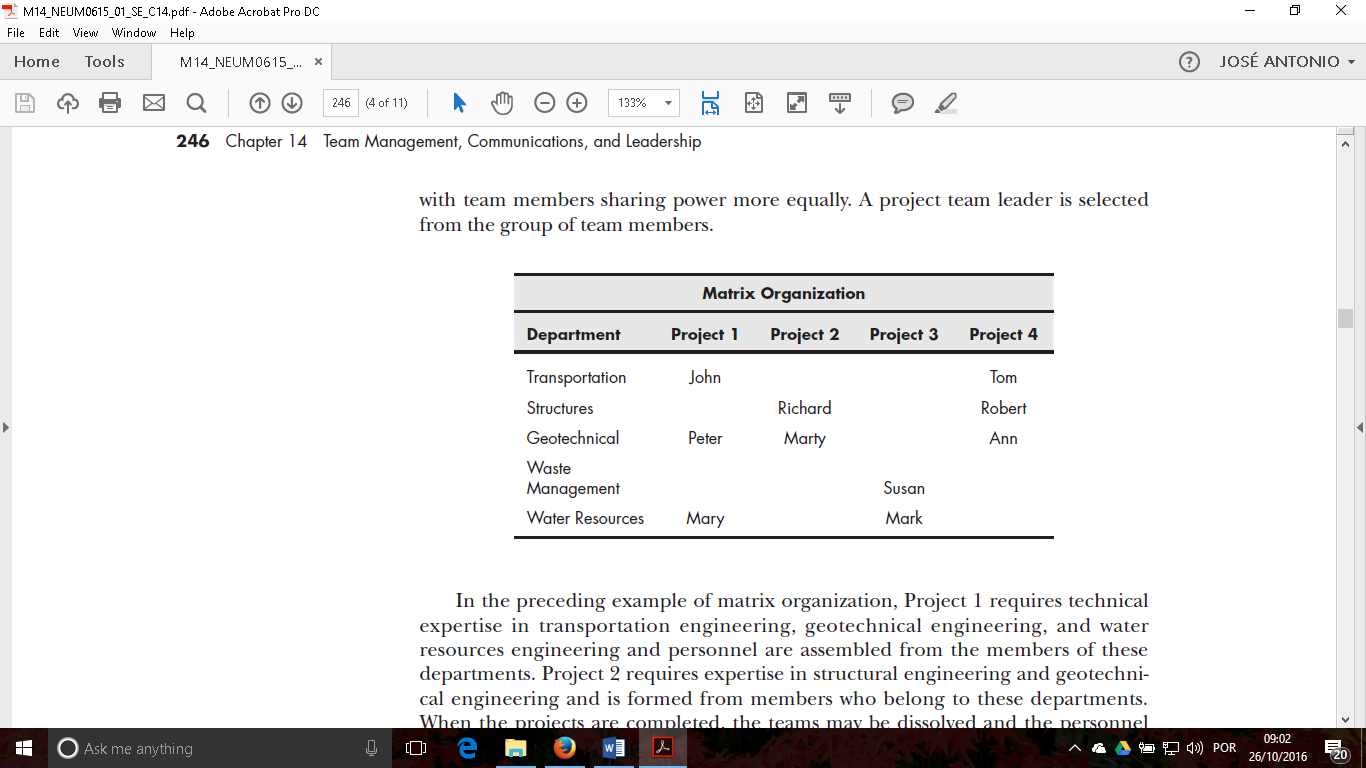 Evolução das equipes com a experiência
1. Formação: os membros da equipe estão temerosos, pois estão começando a aprender as forças e fraquezas dos outros membros; pode ser difícil conseguir obter comprometimento por parte deles
2. Normatização: o grupo como um todo será improdutivo, e os membros sentirão que nenhum progresso está sendo alcançado. Enquanto grandes diferenças nos níveis de habilidade se tornam aparentes, ao mesmo tempo, elas tendem a ser ignoradas. As comunicações são restritas, e os membros da equipe podem não estar dispostos a empenhar tempo e energia nessa interação
Evolução das equipes com a experiência
3. Conflito: as diferenças em capacidades e em conhecimentos terão sido resolvidas, e a equipe estará apta a estabelecer metas. As pessoas pedirão ajuda e estarão dispostas a oferecer ajuda. A comunicação será mais aberta, embora ineficiente. Haverá momentos em que o grupo se sentirá como uma equipe.
Evolução das equipes com a experiência
4. Desempenho: a equipe demonstrará alta produtividade, e os membros terão uma sensação de pertencimento. Eles cuidarão dos interesses uns dos outros e se respeitarão. As diferenças entre os membros da equipe serão vistas como pontos fortes, em vez de fraquezas. A comunicação será muito eficiente. Haverá conflitos frequentes, mas eles em geral se resolverão com rapidez.
FUNÇÃO DE DIREÇÃO E COMUNICAÇÕES
Direção significa motivar os membros da equipe
O gerente do projeto deve conhecer o que motiva as pessoas na equipe a trabalhar bem e deve se esforçar para manter o moral dos membros
Comunicação, junto a qualidades de liderança, desempenha um papel extremamente importante na direção
O QUE MOTIVA AS PESSOAS A SE EMPENHAREM?
Teoria X
as pessoas não gostam de trabalhar
evitam responsabilidades
esperam que outros tomem todas as decisões
os trabalhadores precisam ser compelidos e supervisionados por aqueles em posições altas na organização
A motivação não nasce com a pessoa, mas deve ser estimulada por aqueles que têm autoridade e responsabilidade
O QUE MOTIVA AS PESSOAS A SE EMPENHAREM?
Teoria Y
as pessoas são motivadas realizando trabalhos aprazíveis e recebendo oportunidades para assumir responsabilidade, aprimorar habilidades, ser autônomas, proativas e criativas
O QUE MOTIVA AS PESSOAS A SE EMPENHAREM?
Teoria Z
os fatores motivacionais mais importantes são 
a necessidade de autoestima, 
orgulho da organização, 
oportunidade para atingir o potencial máximo (e não apenas aprimorar habilidades)  
estar em uma estrutura de comando em que todos participam da tomada de decisão
Fatores de satisfação
Realização
Reconhecimento
A natureza do trabalho em si
Responsabilidade
Progresso na carreira, e
Crescimento pessoal
Fatores de insatisfação
Regras rígidas e administração da empresa
Relacionamento com supervisores
Relações interpessoais com colegas de trabalho
Condições físicas de trabalho
Segurança
Salário
Status
Tempo disponível para a vida pessoal
Estabilidade profissional
Escuta ativa
Escute com concentração e sensibilidade – Evite demonstrar suas próprias emoções.
Mantenha contato visual – foque no interlocutor.
Faça perguntas abertas – Exemplo: “Por que você se sente assim?”
Seja atencioso – não tente realizar várias tarefas ao mesmo tempo.
Esclareça o sentido – repita o que você acredita que ouviu e obtenha a confirmação do interlocutor.
Reuniões
Realize-as apenas quando necessário.
Peça o comparecimento apenas das pessoas necessárias.
Prepare um cronograma e se atenha a ele.
Mantenha a duração entre 60 e 90 minutos.
Distribua o material de apoio antes da reunião.
Peça aos participantes que se preparem para a discussão.
Estimule contribuições positivas.
Obtenha o consenso sobre problemas pequenos antes de lidar com os maiores.
Tente chegar a decisões após discussões.
Crie uma lista de Itens de Ação que identifiquem quais tarefas precisam ser realizadas e quem será responsável por cada uma; certifique-se de que todo mundo saiba qual a sua atribuição.
Registre e distribua minutas do que foi decidido.
Feedback corretivo
Foque no problema, não na personalidade.
Forneça feedback imediato.
Descreva o impacto que o comportamento indesejado terá.
Identifique as atitudes tomadas e as consequências para a pessoa caso não haja melhora.
Reconheça as necessidades tanto do emissor quanto do receptor da mensagem.
FUNÇÃO DE GERENCIAMENTO E LIDERANÇA
Gerenciamento: “fazer as coisas do jeito certo”

Liderança: “fazer as coisas certas”
O PAPEL DA LIDERANÇA
Estabelecer uma visão.
Desafiar crenças que limitem o que pode ser alcançado.
Compreender e assumir riscos.
Estabelecer confiança.
Alinhar objetivos pessoais às missões do projeto.
Fazer as pessoas se envolverem.
Ser proativo, não passivo.
Encorajar opiniões contrárias.
Estabelecer objetivos realizáveis.
Reconhecer quem desempenhar bem sua função.
FUNÇÃO DE CONTROLE
monitoramento do progresso da equipe por meio da comparação do executado com o planejado e aplicação de correções quando o executado foge do planejado
Três dispositivos de controle são normalmente usados: o cronograma, o orçamento e o relatório de progresso
RELATÓRIO DE PROGRESSO
Compara o cumprimento real de tarefas com o progresso planejado.
Compara o consumo real de recursos com o consumo planejado.
Identifica qualquer problema inesperado ou resultado positivo que surgiram.
Propõe ações corretivas, se necessário.
(VER MODELO NO TEXTO DISPONIBILIZADO NO STOA)
EXERCÍCIO EM EQUIPE
Compara o cumprimento real de tarefas com o progresso planejado.
Compara o consumo real de recursos com o consumo planejado.
Identifica qualquer problema inesperado ou resultado positivo que surgiram.
Propõe ações corretivas, se necessário.
(VER MODELO NO TEXTO DISPONIBILIZADO NO STOA)
EXPECTATIVAS DO PROFESSOR
Mãos à obra
Apresentar a folha A3 para ser fotografada ao final da aula.
Assinar a folha de presença ao entregar o trabalho ao final da aula.